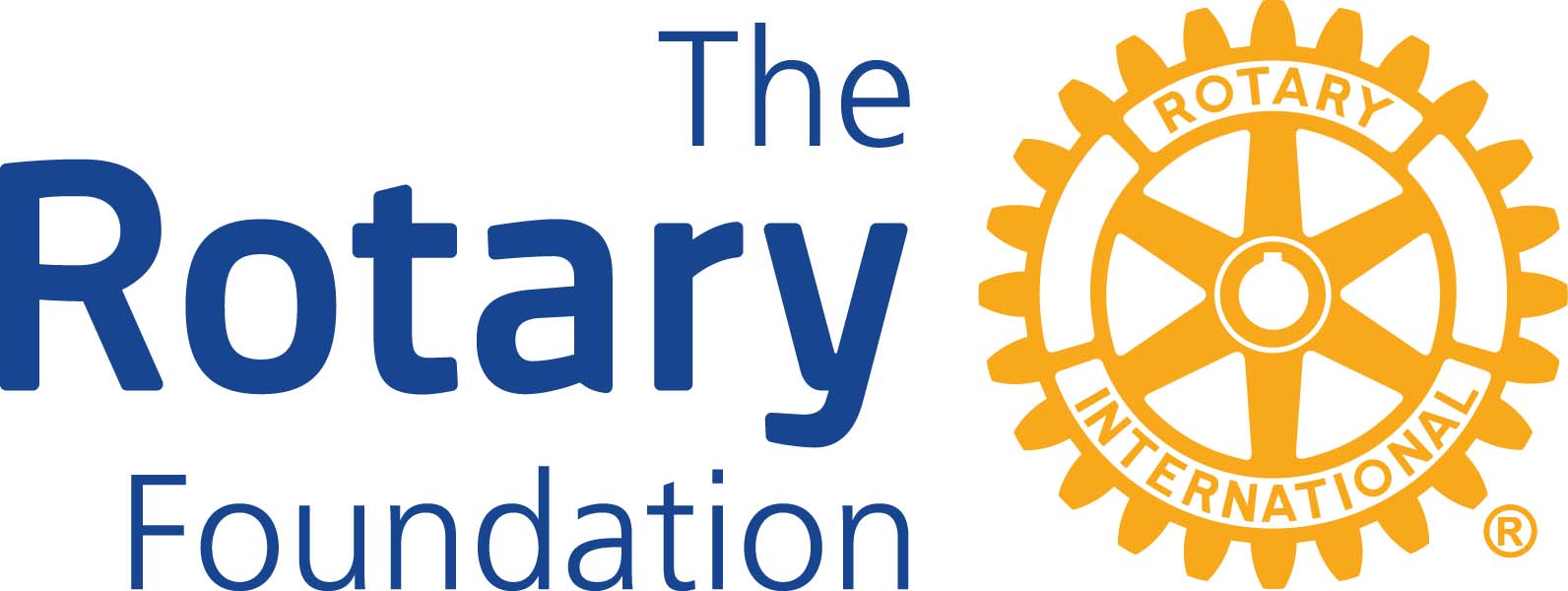 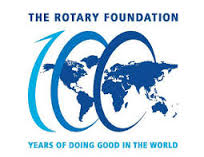 ภาพรวมของมูลนิธิโรตารีภาค 3330
THE ROTARY FOUNDATION OF ROTARY INTERNATIONAL
DISTRICT 3330
โครงการบำเพ็ญประโยชน์ในปี 2015-2016SERVICE PROJECT
โครงการทุนสนับสนุนระดับโลก                            31   โครงการ
GLOBAL GRANT PROJECT                             31  PROJECTS

โครงการทุนสนับสนุนระดับภาค                           34   โครงการ
DISTRICT GRANT PROJECT                            34  PROJECTS
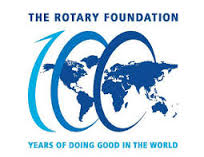 โครงการทุนสนับสนุนระดับโลก GLOBAL GRANT PROJECT
ขั้นตอนการกรอกใบสมัคร ( Draft )                       9  โครงการ
ขั้นตอนยื่นใบสมัครแล้ว ( Submitted )               3   โครงการ
ขั้นตอนขอยกเลิกโครงการ ( Cancel)                     3   โครงการ
ขั้นตอนผ่านการอนุมัติแล้ว ( Approved )            5   โครงการ
ขั้นตอนจ่ายเงินแล้ว ( Paid Grants)                  14  โครงการ
ขั้นตอนปิดโครงการแล้ว ( Closed )                       4   โครงการ
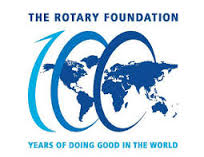 โครงการทุนสนับสนุนระดับภาค DISTRICT GRANT PROJECT
ขั้นตอนยื่นขอทำโครงการ ( Draft )                           34  โครงการ
ขั้นตอนส่งใบสมัครแล้ว  ( Submitted )                 29  โครงการ
ขั้นตอนอนุมัติและโอนเงินแล้ว ( Approved )         29  โครงการ
ขั้นตอนส่งรายงานปิดโครงการ ( Closed )                27  โครงการ
สโมสรที่ขอยกเลิก ( Cancel )                                      5  โครงการ
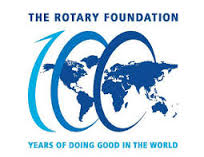 โครงการทุนสนับสนุนระดับภาค DISTRICT GRANT PROJECT
โครงการด้านสุขภาพ  ( Health )                                         5  โครงการ      14 %

โครงการด้านการรู้ ( Education/literacy )               10  โครงการ       30 %

 โครงการพัฒนาชุมชน (Community development  7 โครงการ       20 %

โครงการน้ำสะอาด  ( Water & Sanitation)             10  โครงการ        30 %

โครงการเกษตรและอาหาร ( Food & agriculture)       2 โครงการ         6 %  
                                               
รวม ( Total )                                                                        34  โครงการ    100 %
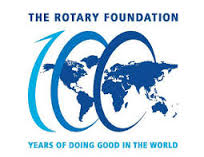 โครงการทุนสนับสนุนระดับภาค DISTRICT GRANT PROJECT
โครงการบำเพ็ญประโยชน์(Service Projects)   71,974 US$
สนับสนุนการจัดประชุมของภาค                                  8,000 US$
( District Grant Management Seminar )
( District Assembly for Rotaract )
งบสำรอง ( Contingency )                             11,000 US$
รวม ( Total )                                                            90,974 US$
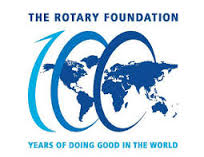 รายงานปิดโครงการ District Grant
สโมสรส่วนใหญ่ส่งรายงานปิดโครงการแล้ว
สโมสรที่ยังไม่ส่งรายงาน 2 สโมสร
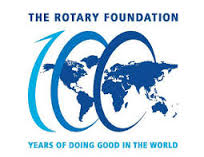 สโมสรที่ขอยกเลิกการทำโครงการ
เบตง                                                1,151 US$
หัวหิน                                               2,200 US$
นครหาดใหญ่                                     1,560 US$
ยะลา                                                   802 US$
นครปฐม (1 โครงการ)                          1,000 US$
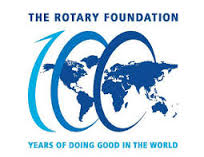 Rotary Foundation District 33302015-2016 Contribution Goals
เป้าหมายการบริจาค ( RRFC goal )                   500,000 US$ 
 ยอดเงินการบริจาค ณ  31 ก.ค. 2559               452,421 US$          
 Total contribution (31 July 2016) 
ร้อยละของความสำเร็จ ( Achievement )                   90 %  
สโมสรที่ไม่มีการบริจาค                                               15 สโมสร
(Non contributing clubs)
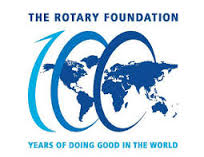 รายละเอียดการบริจาคDetails by Fund
Total Contributions                    452,421US$ /   100%
     ยอดการบริจาครวม
Annual Fund                                373,202US$ /    82%
     การบริจาคเข้ากองทุนประจำปี
Polio Plus                                       20,718US$ /       5%
     การบริจาคเข้ากองทุนโปลิโอ
Other Giving                                 35,400US$ /       8%
     การบริจาคอื่นๆ
Endowment Fund                        23,100US$ /       5%
     การบริจาคเข้ากองทุนถาวร
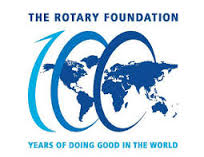 Polio Plus Fundraising
อน.ชนรัฐ ชานนท์ ประธานคณะกรรมการหาทุนเพื่อโครงการโปลิโอพลัส ได้จัดกิจกรรมขายหมวก Polio เพื่อหารายได้สนับสนุนมูลนิธิโรตารี...
          ผลการดำเนินกิจกรรม ได้เงินจำนวน 300,000 บาท
                 ส่งมอบให้กับมูลนิธิโรตารี โรตารีสากลแล้ว
            Hat sold to raise funds for The Rotary  
                Foundation of 300,000 baht
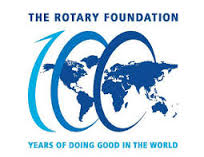 แผนงานกิจกรรมมูลนิธิโรตารีภาค3330 ปีบริหาร2559-2560
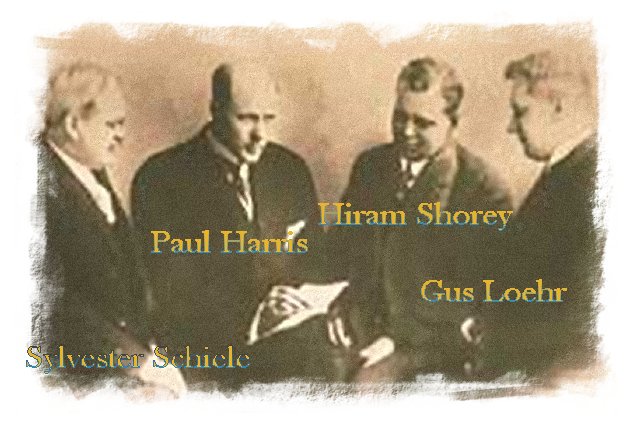 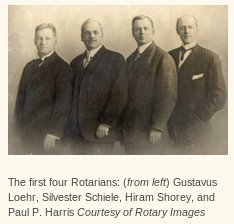 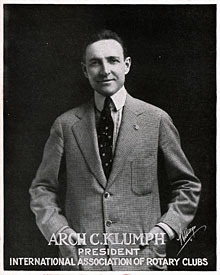 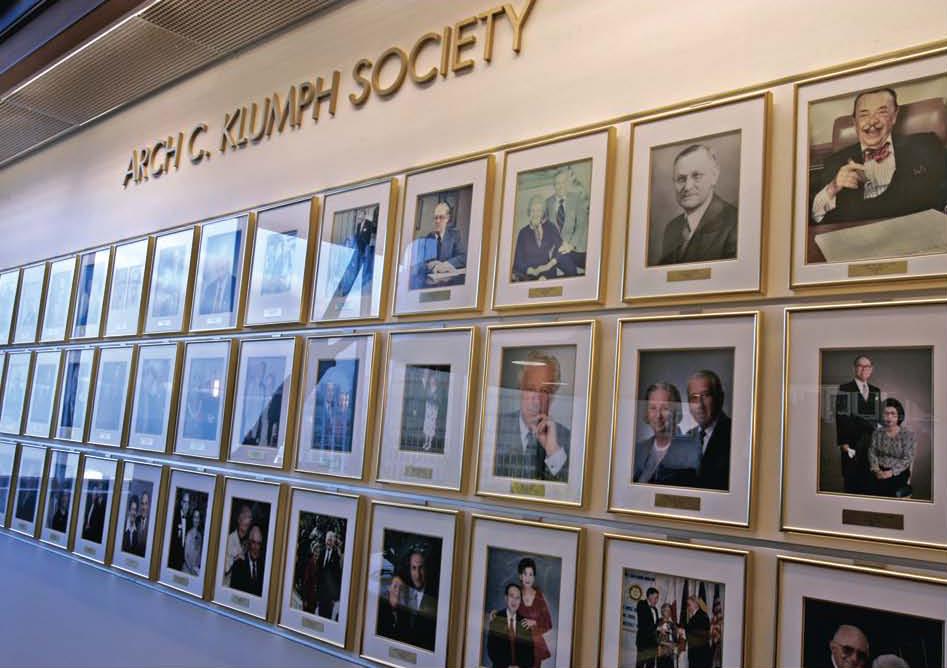 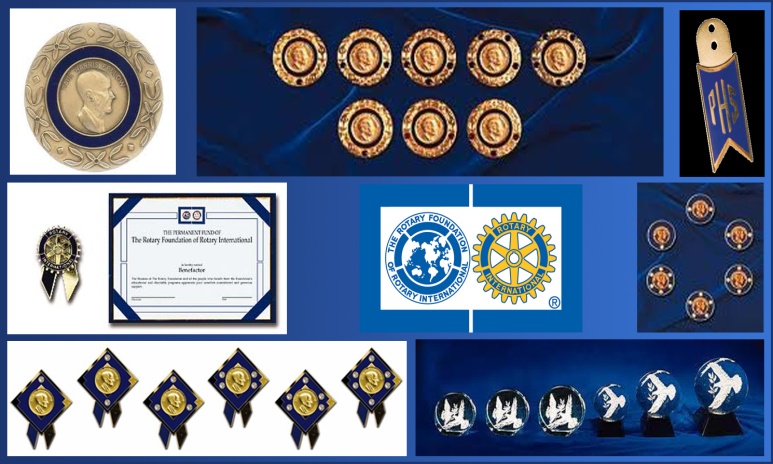 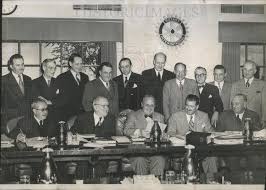 AVAILABLE DDF BY DISTRICT YEAR 2015-2016
50% of Annual Fund Share contributions from 2012-2013                           182,464.37 $
เงินปันส่วนที่ภาคได้รับกลับคืนมาจากการบริจาคไว้ในปีพ.ศ.2555-2556
50% of Available Endowment Fund Share Earnings                                            1,189.29 $
เงินผลตอบแทนจากกองทุนถาวร 
Carry Forward from 2015-2016                                                                         220,258.94 $
ยอดเงินยกมาจากปีพ.ศ.2558-2559
Total DDF  (รวม)                                                                                                      403,912.60 $
       Project Funding  (การใช้เงินDDFเพื่อทำโครงการ)
DG 1623643  90,974 $ (โครงการทุนสนับสนุนระดับภาค)
GG 1527882    5,000 $ (นครศรีธรรมราช)      GG 1531012  5,750 $  (นครปฐม)  
GG 1634219    1,000 $ (ท่าเรือ-กาญจนบุรี)   GG 1635455  3,000 $  (ภูเก็ตเซาท์)
GG 1636310    2,000 $ (บ้านโป่ง)               GG 1636882  5,000 $  (สมุทรปราการ)
                 Total DDF Funding (รวม) (GG 20% / DG 80%)                                  112,724.00 $  
Rolled Forward Amount for District 3330 (ยอดเงินDDFยกไปปีหน้า)                           291,188.60 $
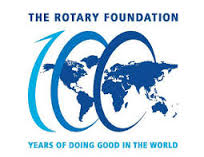 จำนวนเงินที่ทำโครงการสู่ชุมชน The funds were used for projects in the community.
District Grant (27 Projects)     76,261 US $ 
  ( ทุนสนับสนุนระดับภาคจำนวนเงิน    2,592,874 ฿ )
Global Grant (6 Projects)      305,176 US $ 
  ( ทุนสนับสนุนระดับโลกจำนวนเงิน  10,681,160 ฿ )
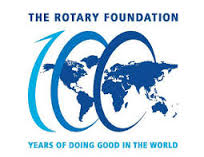 AVAILABLE DDF BY DISTRICT YEAR 2016-2017
50% of Annual Fund Share contributions from 2013-2014                            166,075.03 $
เงินปันส่วนที่ภาคได้รับกลับคืนมาจากการบริจาคไว้ในปีพ.ศ.2556-2557
50% of Available Endowment Fund Share Earnings                                                    0.00 $
เงินผลตอบแทนจากกองทุนถาวร (จะทราบผลในเดือนตุลาคม)
Carry Forward from 2015-2016                                                                          291,188.60 $
Total (รวม )                                                                                                               457,263.63 $
ยอดเงินยกมาจากปีพ.ศ.2558-2559
Project Funding
GG 1525106   6,320 $ (พระประแดง)   GG 1637384  1,000 $ (ป่าตองบีช)
GG 1638382  4,950 $ (เหลืองกระบี่)    GG 1638670  3,000 $ (ป่าตองบีช)  
                                      Total DDF Funding (รวมยอดเงิน)                                                   15,270 $

Actual DDF Balance (รวมยอดเงิน DDF ปัจจุบัน)                                                          441,993.63 $                         
Tagged GG 1634702 3,000 $ (กาญจนบุรี)  GG 1638744 300 $ (ชุมพร)                                     3,300 $
Uncommitted DDF Balance (Estimated)                                                           438,693.63 $
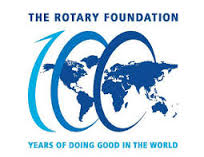 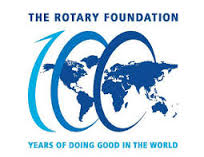 แผนกิจกรรมมูลนิธิโรตารีภาค 3330
บรรลุเป้าหมายการบริจาคให้มูลนิธิโรตารี 500,000 US$
มีผู้บริจาคเพื่อเป็น AKS อย่างน้อยหนึ่งท่าน(บริจาค 250,000US$)
ส่งเสริมให้มีผู้บริจาครายใหญ่เพิ่มขึ้นไม่น้อยกว่า 10% ของปีที่ผ่านมา
สนับสนุนการทำกิจกรรมต่างๆเพื่อรำลึกในโอกาส 100 ปีมูลนิธิโรตารี
จัดทำโครงการห้องสมุด 100 ปีมูลนิธิโรตารี
จัดทีมกลุ่มศึกษาแลกเปลี่ยน (VTT) 1 ทีม
ส่งเสริมการทำโครงการทุนสนับสนุนระดับโลก(Global Grant)เพิ่มขึ้น
จัดงานเพื่อยกย่องผู้บริจาคผู้บริจาคให้กับมูลนิธิโรตารี
ฯลฯ
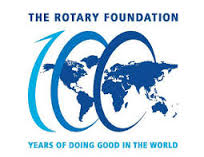 Vocational Training Team
VTT 2016-2017 
ภาค 2500               ฮอกไกโด  ประเทศญี่ปุ่น
District  2500       Hokkaido  Japan
ช่วงเวลาเดินทาง         20 - 31 ตุลาคม 2559
Itinerary                20 – 31 October 2016

ผู้นำทีม 1 ท่าน  สมาชิกทีมจากการสอบคัดเลือก 4 ท่าน
1 Team leader and 4 Team members
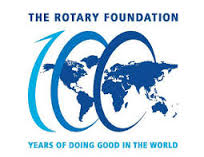 เป้าหมายการบริจาคของภาค 3330ปี 2016-2017Donation Target
ปีนี้พวกเรามีเป้าหมายการบริจาคเข้าทุกกองทุนของมูลนิธิโรตารีภาค 3330 
                   จำนวนเงิน...500,000 US$
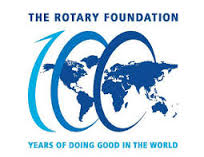 คณะกรรมการมูลนิธิโรตารีภาค 3330District Rotary Foundation Committee
ที่ปรึกษามูลนิธิโรตารีภาค 3330
             อผภ.วิชัย มณีวัชรเกียรติ  (ARRFC)
             อผภ.อรชร สายสีทอง
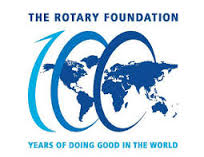 ประธานคณะอนุกรรมการตรวจสอบบัญชีกองทุนภาค
Chair, District TRF Grant Audit Sub-Committee 
            อผภ.วรวุธ พงษ์วิทยภานุ

ประธานคณะอนุกรรมการผู้พิทักษ์ดูแลกองทุนมูลนิธิภาค 
Chair,District Stewardship Sub-Committee
              อน.สรรเพชญ ศลิษฏ์อรรถกร
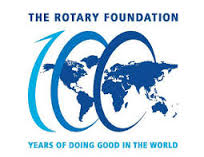 ประธานคณะอนุกรรมการทุนสนับสนุน
Chair, District TRF Grant Sub-Committee
           อผภ.วิชัย มณีวัชรเกียรติ

ประธานคณะอนุกรรมการฝึกอบรมด้านอาชีพ
Chair, District Vocational Training Team (VTT)
         อน.ทพ.สิทธานนท์ วังซ้าย

ประธานคณะอนุกรรมการศิษย์เก่ามูลนิธิโรตารี
Chair, District RI & TRF Alumni Sub-Committee
        อน.ฟรีดริค “แซม” ฟาวม่า
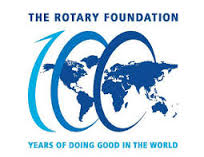 ประธานคณะอนุกรรมการกองทุนประจำปีและกองทุนถาวร
Chair, District TRF Annual Giving and Endowment Fund Sub-Committee 
(ประธานฯพื้นที่ตอนบน)
                   อผภ.สมบูรณ์ กาญจนโนฬาร

(ประธานฯพื้นที่ตอนล่าง)
               อผภ.ยุทธกิจ มานะจิตต์
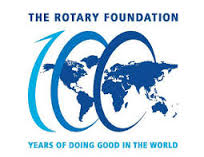 ประธานคณะอนุกรรมการโปลิโอพลัส
Chair, Polio Plus Program Sub-Committee
             อน.ไกรวุฒิ สีตลกาญจน์

ประธานคณะอนุกรรมการหาทุนเพื่อโปลิโอพลัส
Chair, Polio Plus Fund raising Sub-Committee
            อน.ยงยุทธ ฐิติเบญจพล

ประธานคณะอนุกรรมการทุนสันติภาพโรตารี
Chair, Rotary Peace Fellowship Sub-Committee
            นย.รัชดา เทพนาวา
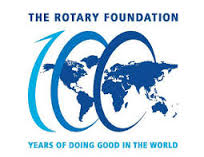 ประธานคณะอนุกรรมการทุนการศึกษาโรตารี
Chair, Rotary scholarship Sub-Committee
              อผภ.นพ.สงวน คุณาพร

ประธานคณะอนุกรรมการ PHS 
Chair, Paul P. Harris Society Sub-Committee
           อน.ปราณปิยา อมรชัยยาพิทักษ์
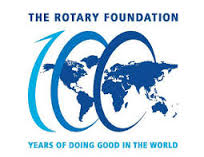 100 ปี มูลนิธิโรตารี
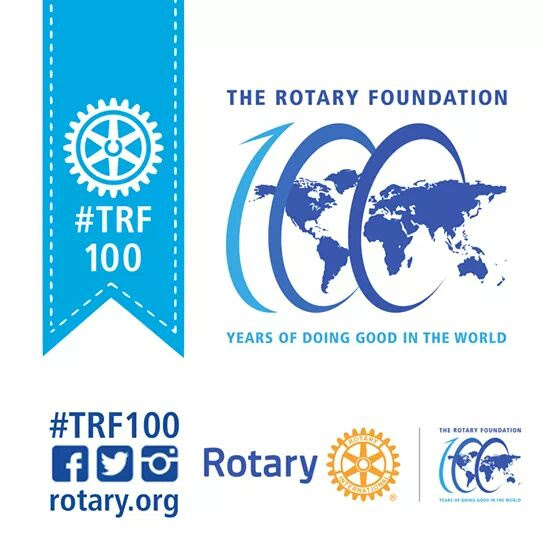 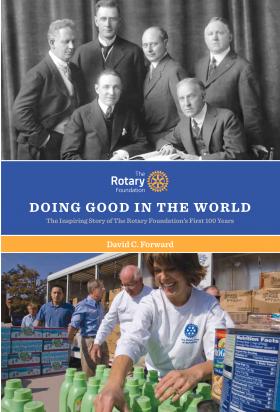 แผนงานกิจกรรมของสโมสรเพื่อมูลนิธิโรตารีภาค 3330
- โครงการของภาคเพื่อจัดหาหนังสือสู่ห้องสมุดโรงเรียน
     - โครงการสนับสนุนการบริจาคเงินให้มูลนิธิโรตารี
     - โครงการจัดงานคืนเกียรติยศแห่งมูลนิธิโรตารี
     - ส่งเสริมและสนับสนุนการใช้ทุนของมูลนิธิโรตารีทำโครงการสู่ชุมชนมากขึ้น
      - อื่นๆ....
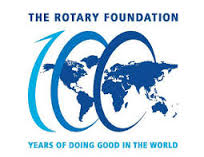 แผนงานโครงการสโมสรของคณะกรรมการมูลนิธิโรตารี
สร้างการรับรู้ ประชาสัมพันธ์ รณรงค์ วาระครบ 100 ปี มูลนิธิโรตารี
สร้างคุณค่าของเงินบริจาคจำนวนแรก 26.50 US$เมื่อ100ปีที่ผ่านมา สู่การร่วมมือกันสร้างคุณค่าในปัจจุบัน ที่ 26.50 US$ (ประมาณ1,000บาท) หรือ 265 US$ (ประมาณ10,000บาท)หรือ2,650US$(ประมาณ100,000บาท)
รณรงค์สร้างภาพลักษณ์และการรับรู้สู่ชุมชนของตนผ่านสื่อต่างๆ เช่น การทำเสื้อยืด ทำแก้ว เข็มกลัด ผ้าพันคอ และของที่ระลึกต่างๆ
ให้ข้อมูลความเป็นมาของมูลนิธิโรตารีผ่านช่องทางต่างๆ เช่น การอบรมสัมมนา การใช้สื่อหนังสือพิมพ์ ทีวี อินเตอร์เน็ต วิทยุ เป็นต้น
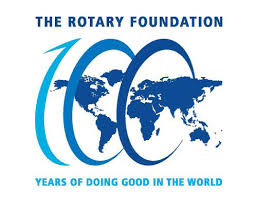 Thank you ขอบคุณครับ
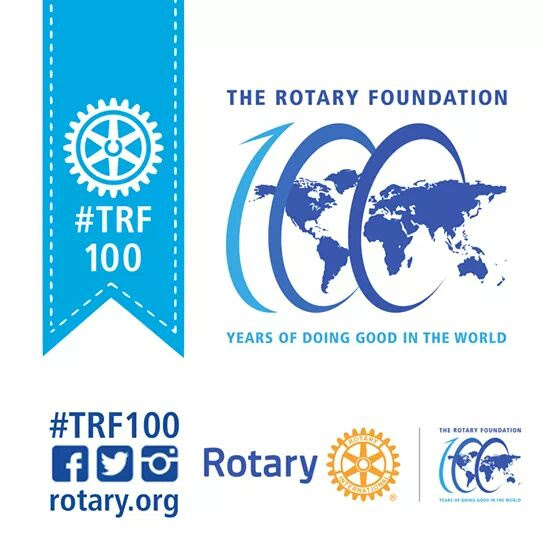 Thank you